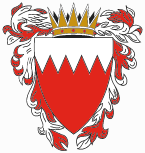 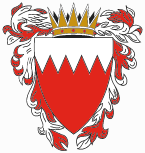 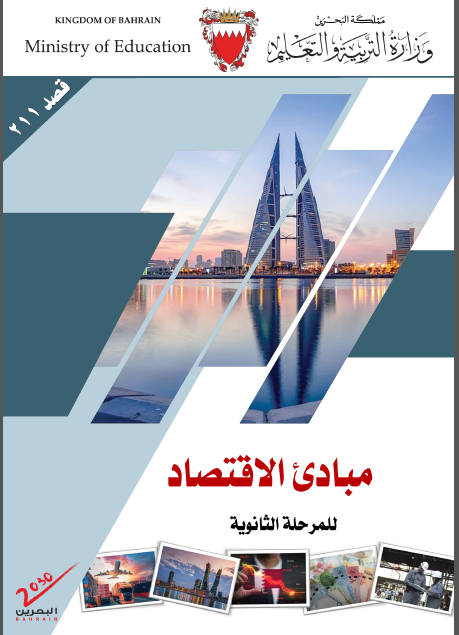 مبادئ الاقتصادقصد805/211
الفصل الدراسي الثاني
المستوى الثاني توحيد مسارات
المستوى الثالث تعليم فني ومهني
وزارة التربية والتعليم –العام الدراسي 2022-2023م
المرحلة الثانوية - المستوى الثاني (توحيد ) – الثالث (فني ومهني)
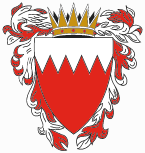 الوحدة الثانية
نظريات الطلب والعرض
2-1 نظرية الطلب
وزارة التربية والتعليم –العام الدراسي 2022-2023م
قصد805/211                  مبادئ الاقتصاد                         الوحدة الثانية                         الدرس: الطلب
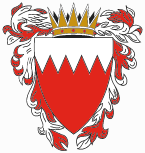 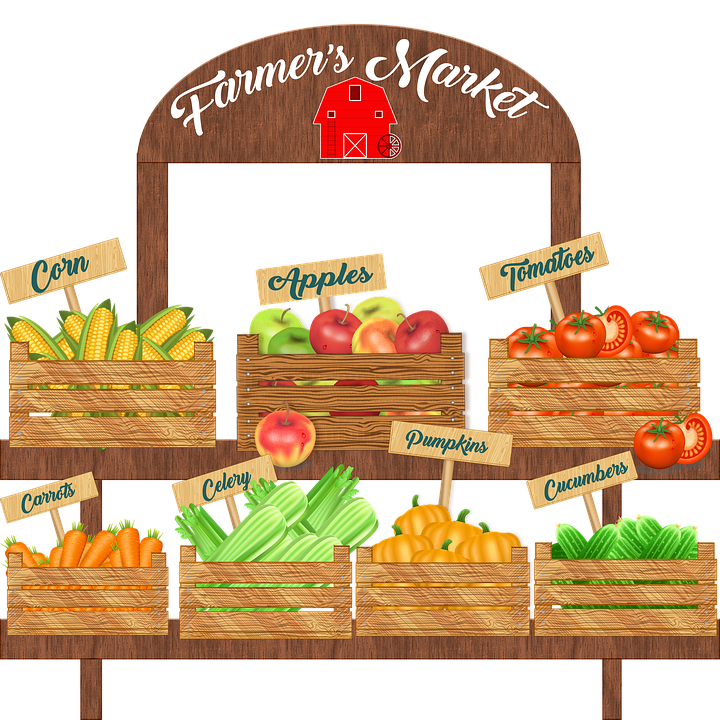 الطــــلـــــب
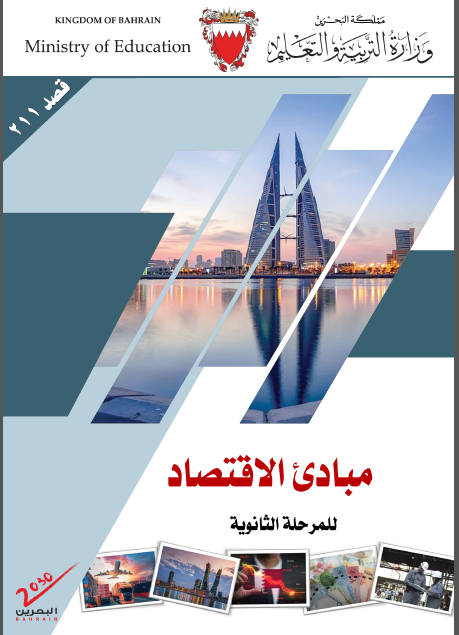 الصفحات 41-46
وزارة التربية والتعليم –العام الدراسي 2022-2023م
قصد805/211                  مبادئ الاقتصاد                         الوحدة الثانية                         الدرس: الطلب
أهداف الدرس
يُتَوَقَع من الطالب بعد الانتهاء من هذا الدرس أن:


يعرف مفهوم الطلب.
يفسر جدول الطلب ومنحنى الطلب.
يستنتج العلاقة بين السعر والكمية المطلوبة.
يعرف العوامل المؤثرة في الطلب.
النشاط الاستهلالي
الهدف الأول
الهدف الثاني
الهدف الثالث
الهدف الرابع
التقويم الختامي
وزارة التربية والتعليم –العام الدراسي 2022-2023م
قصد805/211                  مبادئ الاقتصاد                         الوحدة الثانية                         الدرس: الطلب
النشاط الاستهلالي
أقرأ المشهد التالي، ثم أجب عن الأسئلة التي تليه:
في مباراة لكرة القدم بين مدرستك ومدرسة مجاورة، طُلب من بعض الطلاب أن يقوموا ببيع الفشار للمشجعين.
كيف ستقوم بتسعير الفشار بسعر عالي أم منخفض؟
هل ستكون الكمية المطلوبة من الفشار بالسعر العالي نفس الكمية المطلوبة عند السعر المنخفض؟ لماذا؟ وضح العلاقة بين السعر والكمية المطلوبة؟
النشاط الاستهلالي
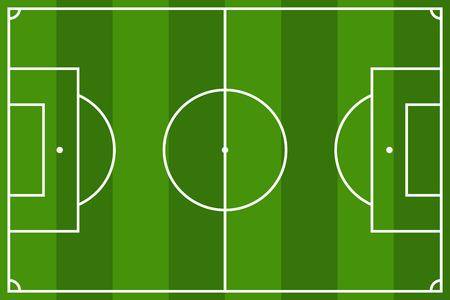 الهدف الأول
الهدف الثاني
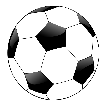 الهدف الثالث
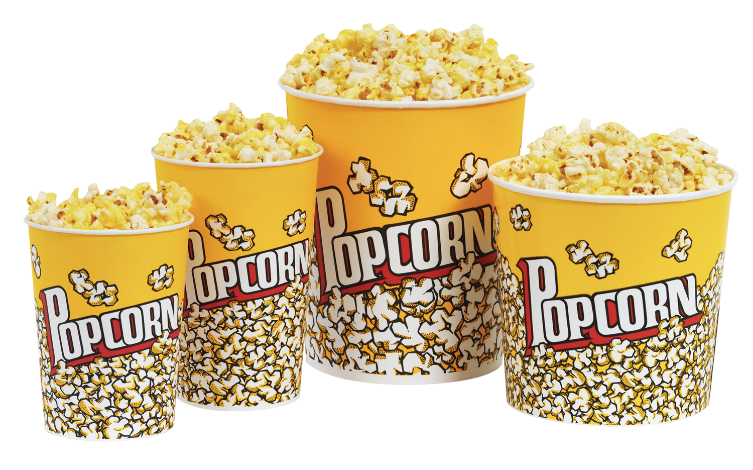 الهدف الرابع
التقويم الختامي
وزارة التربية والتعليم –العام الدراسي 2022-2023م
قصد805/211                  مبادئ الاقتصاد                         الوحدة الثانية                         الدرس: الطلب
الطلب وأنواعه
يتكون السوق من مجموعة يطلق عليها (المشترين) وأخرى يطلق عليها (البائعين) يلتقون في مكان محدد يسمى (السوق) لبيع السلع والخدمات وشرائها.
سوق الإنتاج
سوق الموارد
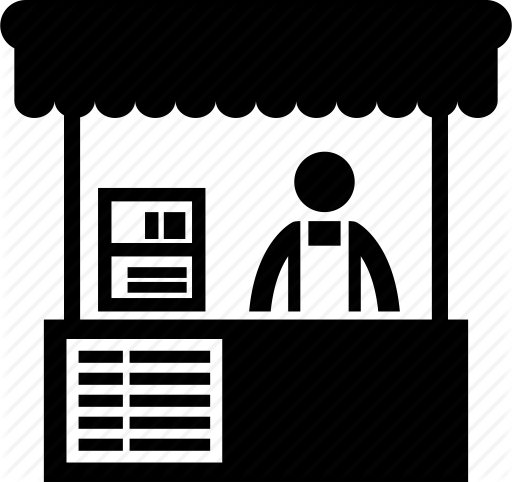 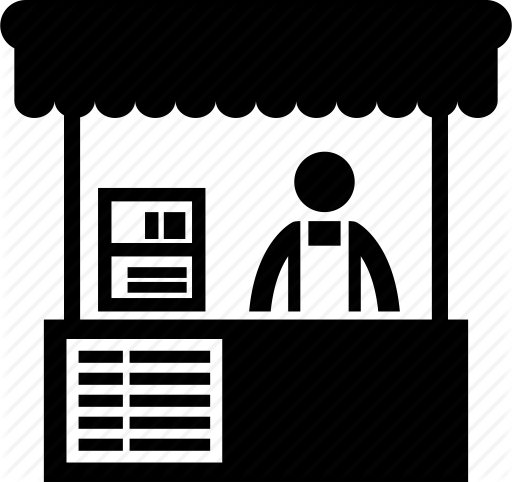 النشاط الاستهلالي
الهدف الأول
الطلب
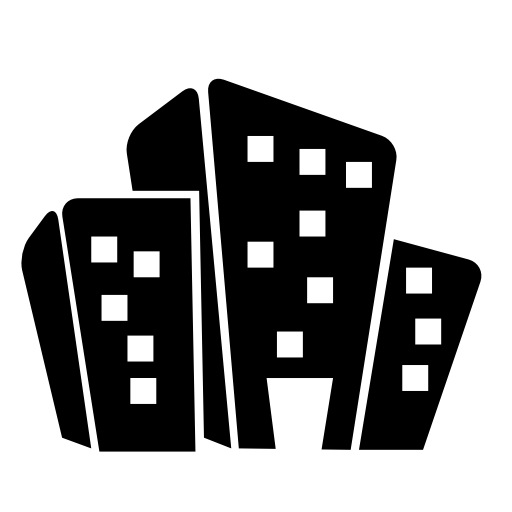 الهدف الثاني
الطلب
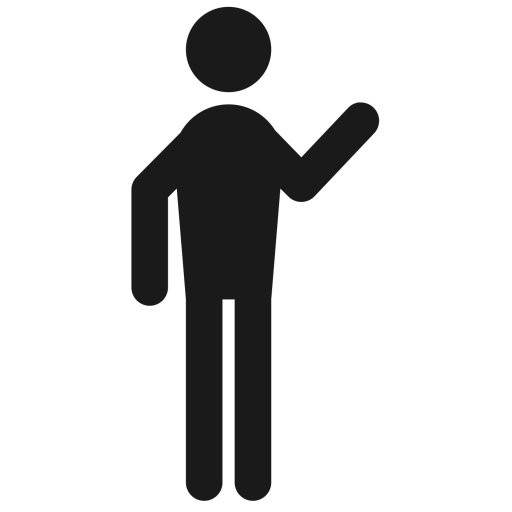 العرض
العرض
الهدف الثالث
الهدف الرابع
المشتري
الشركات
أصحاب الموارد
الشركات
التقويم الختامي
التالي
وزارة التربية والتعليم –العام الدراسي 2022-2023م
قصد805/211                  مبادئ الاقتصاد                         الوحدة الثانية                         الدرس: الطلب
مفهوم الطلب الاقتصادي
يمكن التعبير عن الطلب اقتصاديًا  كما يلي :
النشاط الاستهلالي
الطلب
الاقتصادي
الهدف الأول
الهدف الثاني
الهدف الثالث
الهدف الرابع
التقويم الختامي
التالي
وزارة التربية والتعليم –العام الدراسي 2022-2023م
قصد805/211                  مبادئ الاقتصاد                         الوحدة الثانية                         الدرس: الطلب
نظرية الطلب
الطلب (Demand):
مقدار ما يطلبه الفرد من هذه السلعة أو الخدمة عند سعر معين، وفي فترة زمنية محددة.
النشاط الاستهلالي
الهدف الأول
الهدف الثاني
يعبر الطلب عن الكميات المختلفة من سلعة معينة التي يكون المستهلك راغبًا في اقتنائها وقادرًا على توفيرها عند مستويات مختلفة من الأسعار، عندما تكون باقي العوامل المؤثرة في الطلب ثابتة على حالها دون تغيير.  فالشرطان الاساسيان لوجود الطلب هما:  الرغبة في الشراء، والقدرة المالية على الشراء.
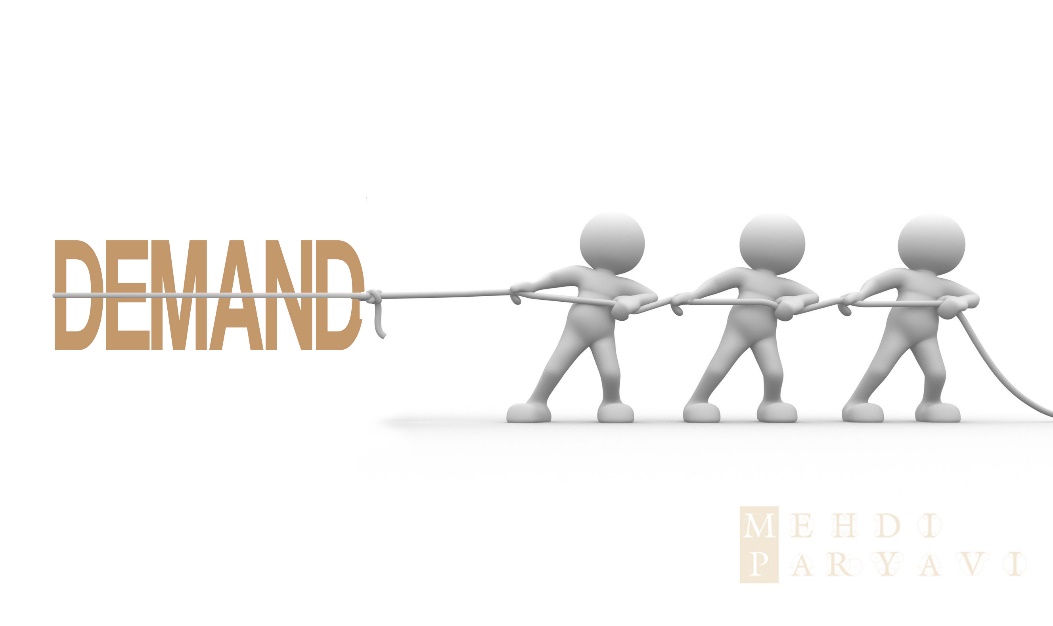 الهدف الثالث
الهدف الرابع
التقويم الختامي
التالي
وزارة التربية والتعليم –العام الدراسي 2022-2023م
قصد805/211                  مبادئ الاقتصاد                         الوحدة الثانية                         الدرس: الطلب
نشاط تقويمي
النشاط
النشاط الاستهلالي
عرف الطلب؟ وما هو الشرطان الاساسيان الواجب توافرهما في الطلب؟
الهدف الأول
الهدف الثاني
نوع النشاط
الهدف الثالث
فردي - كتابة
الهدف الرابع
الوقت
التقويم الختامي
دقيقتان
وزارة التربية والتعليم –العام الدراسي 2022-2023م
قصد805/211                  مبادئ الاقتصاد                         الوحدة الثانية                         الدرس: الطلب
قانون الطلب
يوضح العلاقة العكسية بين الكمية المطلوبة والسعر، أي إذا ارتفعت الأسعار تنخفض الكمية المطلوبة وإذا انخفضت الأسعار ارتفعت الكمية المطلوبة.
النشاط الاستهلالي
الهدف الأول
الهدف الثاني
الأسعار
الهدف الثالث
الكمية المطلوبة
الهدف الرابع
التقويم الختامي
التالي
وزارة التربية والتعليم –العام الدراسي 2022-2023م
قصد805/211                  مبادئ الاقتصاد                         الوحدة الثانية                         الدرس: الطلب
منحنى الطلب
منحنى الطلب أداة تحليلية تستعمل في التحليل الاقتصادي وفي بيان الآتي:
المنحنى ينحدر من الأعلى إلى الأسفل ومن اليسار إلى اليمين.
يوضح قانون الطلب العلاقة العكسية بين الكمية المطلوبة والأسعار في السوق خلال فترة زمنية معينة.
يمثل المحور الأفقي الكميات المطلوبة من السلعة، ويمثل المحور الرأسي عن سعر السلعة.
لا يشترط أن يكون المنحنى خطيًا (خط مستقيم)، بل يمكن أن يكون غير خطي.
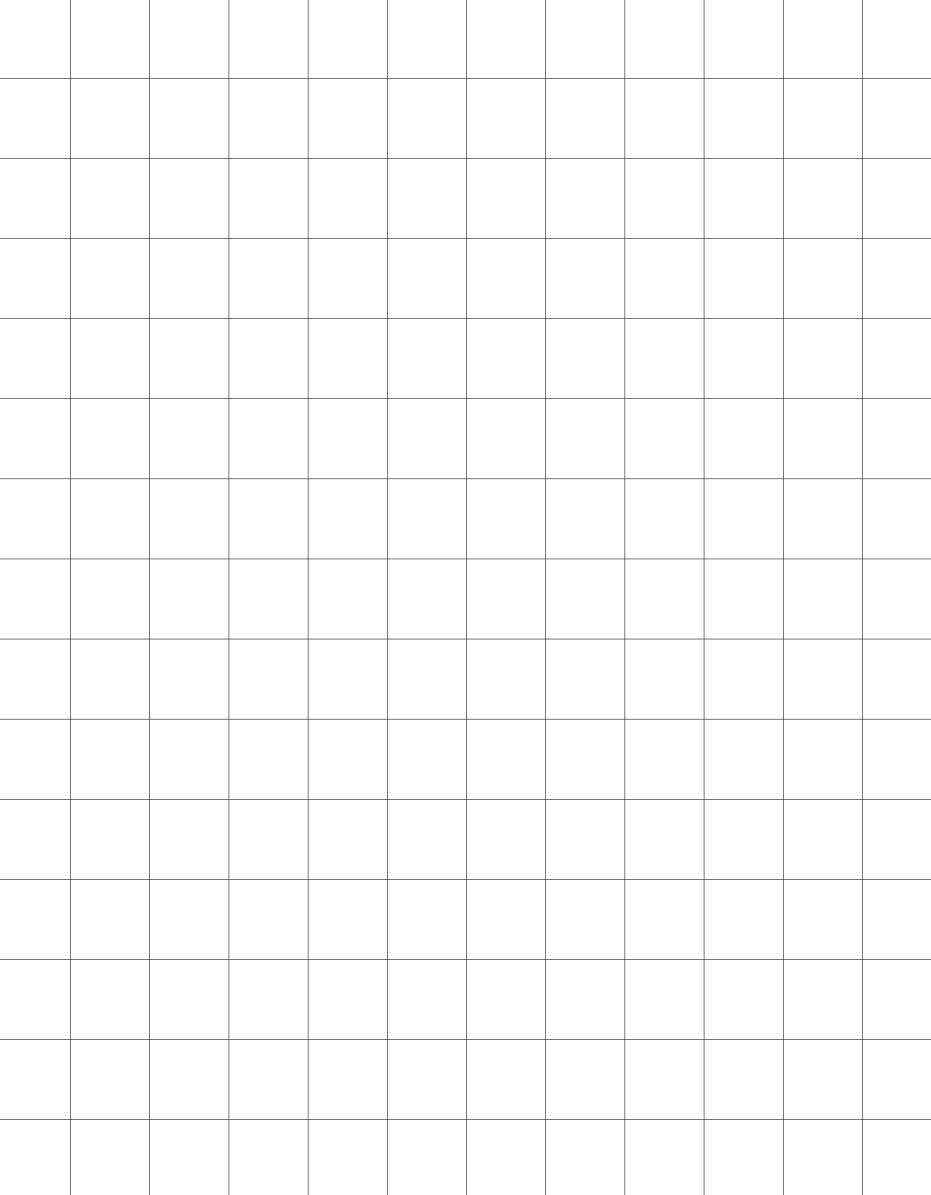 سعر السلعة
النشاط الاستهلالي
الهدف الأول
ط
الهدف الثاني
60
50
40
الهدف الثالث
30
20
الهدف الرابع
10
ط
صفر
300
250
كمية السلعة المطلوبة
200
150
100
50
التقويم الختامي
التالي
وزارة التربية والتعليم –العام الدراسي 2022-2023م
قصد805/211                  مبادئ الاقتصاد                         الوحدة الثانية                         الدرس: الطلب
نشاط تقويمي
النشاط
النشاط الاستهلالي
أجب على النشاط (2-1-1) صفحة 43 من الكتاب المدرسي.
الهدف الأول
الهدف الثاني
نوع النشاط
الهدف الثالث
فردي - كتابة
الهدف الرابع
الوقت
التقويم الختامي
دقيقتان
وزارة التربية والتعليم –العام الدراسي 2022-2023م
قصد805/211                  مبادئ الاقتصاد                         الوحدة الثانية                         الدرس:   الطلب
العوامل المؤثرة في الطلب
أسعار السلع البديلة والمكملة
حاجة المستهلكين إلى السلعة
أذواق المستهلكين وميولهم
عدد السكان في المجتمع
مستوى دخل الأفراد في المجتمع
النشاط الاستهلالي
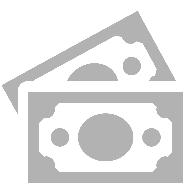 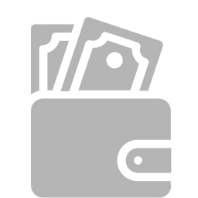 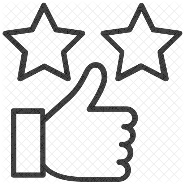 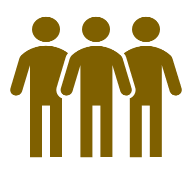 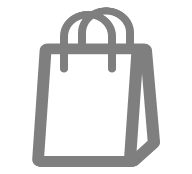 الهدف الأول
تزداد الكمية المطلوبة من السلعة إذا كانت تمثل ضرورة للمستهلك، حيث يتغير مستوى الطلب ارتفاعًا، وذلك نظرًا  لدرجة احتياج المستهلكين إليها.  فحاجة المستهلك إلى الإشباع هي التي تتحكم في الكمية المطلوبة.
يؤثر عدد السكان على الطلب، فالزيادة في عدد السكان يؤدي إلى الزيادة في الطلب على السلع والخدمات.  كما أن النقص في عدد السكان يؤدي إلى انخفاض الطلب على السلع والخدمات.
الهدف الثاني
هناك علاقة مباشرة بين دخل المستهلك والطلب على السلعة فكلما ارتفع دخل الفرد زاد طلبه على السلع والخدمات بالمقابل يقل الطلب على السلع عند انخفاض الدخل.
عندما تتغير أذواق المستهلكين لصالح سلعة محددة فهم يقبلون على شرائها وبالتالي تتزايد الكميات المطلوبة منها.

مثال: يقبل المستهلكين في مملكة البحرين على شراء الأجيال الجديدة من الهواتف المحمولة مما يؤدي الى زيادة الطلب عليها.
عندما يرتفع سعر سلعة ما فإن المستهلكين سيتحولون لاستهلاك السلعة المنافسة لها.

مثال:  إذا ارتفع سعر التفاح فسوف يقل الطلب عليه وسيتجه المستهلكون لطلب الصنف المنافس له كالبرتقال أو الموز.
الهدف الثالث
الهدف الرابع
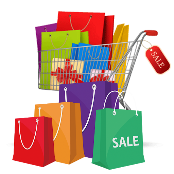 يؤدي إلى
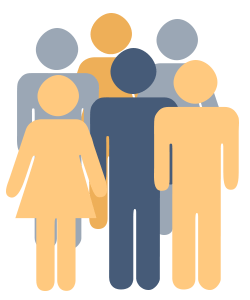 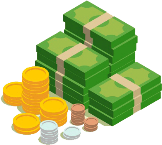 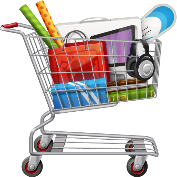 يؤدي إلى
يؤدي إلى
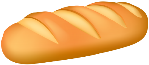 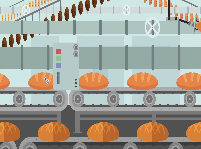 التقويم الختامي
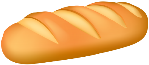 ازدياد طلب السلع والخدمات
ارتفاع 
دخل الفرد
زيادة عدد
السكان
زيادة الطلب على السلع
كلما زاد الطلب على الخبز
التالي
زيادة إنتاج الخبر
وزارة التربية والتعليم –العام الدراسي 2022-2023م
قصد805/211                  مبادئ الاقتصاد                         الوحدة الثانية                         الدرس:  الطلب
نشاط تقويمي
النشاط
النشاط الاستهلالي
أجب على النشاط (2-1-2) صفحة 44 من الكتاب المدرسي.
الهدف الأول
الهدف الثاني
نوع النشاط
الهدف الثالث
فردي - كتابة
الهدف الرابع
الوقت
التقويم الختامي
دقيقتان
وزارة التربية والتعليم –العام الدراسي 2022-2023م
قصد805/211                  مبادئ الاقتصاد                         الوحدة الثانية                         الدرس: الطلب
؟
التقويم
علل لما يأتي:
1- لا تكفي القدرة المالية فقط للطلب على سلعة أو خدمة.
.....................................................................
.....................................................................
2- منحنى الطلب ذو ميل سالب ينحدر من أعلى اليسار الى أسفل اليمين.
.....................................................................
.....................................................................
النشاط الاستهلالي
الهدف الأول
الهدف الثاني
الهدف الثالث
الهدف الرابع
التقويم الختامي
تأكد من إجابتك
وزارة التربية والتعليم –العام الدراسي 2022-2023م
قصد805/211                  مبادئ الاقتصاد                         الوحدة الثانية                         الدرس:  مرونة الطلب
؟
التقويم
علل لما يأتي:
1- لا تكفي القدرة المالية فقط للطلب على سلعة أو خدمة.
لابد من توفر شرطان اساسيان لوجود الطلب هما  الرغبة في الشراء، والقدرة المالية على الشراء.
2- منحنى الطلب ذو ميل سالب ينحدر من أعلى اليسار الى أسفل اليمين.
ليوضح قانون الطلب والعلاقة العكسية بين الكمية المطلوبة من سلعة ما وأسعارها في السوق خلال فترة زمنية معينة.
النشاط الاستهلالي
الهدف الأول
الهدف الثاني
الهدف الثالث
الهدف الرابع
التقويم الختامي
التالي
وزارة التربية والتعليم –العام الدراسي 2022-2023م
قصد805/211                  مبادئ الاقتصاد                         الوحدة الثانية                         الدرس:  مرونة الطلب
؟
التقويم
2. ما الفرق بين الدخل النقدي والدخل الحقيقي للفرد؟
الدخل النقدي هو: ..........................................................................................................................................
الدخل الحقيقي للفرد هو:
....................................................................
....................................................................
النشاط الاستهلالي
الهدف الأول
الهدف الثاني
الهدف الثالث
الهدف الرابع
التقويم الختامي
تأكد من إجابتك
وزارة التربية والتعليم –العام الدراسي 2022-2023م
قصد805/211                  مبادئ الاقتصاد                         الوحدة الثانية                         الدرس:  مرونة الطلب
؟
التقويم
2. ما الفرق بين الدخل النقدي والدخل الحقيقي للفرد؟
الدخل النقدي هو: 
مقدار ما يحصل عليه الفرد من مال نتيجة عمله أو مشاركته في الإنتاج كأحد العناصر الأساسية.

الدخل الحقيقي للفرد هو:
فيقصد به حجم السلع والخدمات التي يحصل عليها المستهلك باستعمال الدخل النقدي، ويعتمد حجمها على مستوى التضخم الاقتصادي
النشاط الاستهلالي
الهدف الأول
الهدف الثاني
الهدف الثالث
الهدف الرابع
التقويم الختامي
التالي
وزارة التربية والتعليم –العام الدراسي 2022-2023م
قصد805/211                  مبادئ الاقتصاد                         الوحدة الثانية                         الدرس:  مرونة الطلب
نهاية الدرس
شكراً لكم ،، وفقكم الله
وزارة التربية والتعليم –العام الدراسي 2022-2023م
قصد805/211                  مبادئ الاقتصاد                         الوحدة الثانية                         الدرس: الطلب